ビュースポットおおさか選定の流れ
資料１
ビュースポットおおさか選定の流れ
1
■ 第２回ビュースポットおおさか選定の流れ
2
１．募集要項（抜粋）
募集するビュースポット
まちなみ、建物、道路、橋などの建造物や、海、山、川、樹木などの自然といった、様々な景観資源を美しく眺めることができる場所のうち、下記の要件にあてはまるものを募集
　・ビュースポットが大阪府内にあること
　・ビュースポットが適切に維持管理されていること
　・ビュースポットへの立ち入りが禁止されていない場所であること（有料か無料かは不問）
なお、第１回募集で決定した28か所のビュースポット（以下「第１回選定スポット」という）は、対象外とします。また、第１回選定スポットから、異なる景観（視対象）を眺める場合は、審査の上、第１回選定スポットの関連情報として取り扱います。
応募資格：どなたでも応募可能
募集期間：2020年９月14日（月曜日）から12月18日（金曜日）
応募方法：（１）メールによる応募、（２）インターネット申請、
　　　　　　　　（３）インスタグラムによる応募
応募内容：（１）応募者名、（２）連絡先
　　　　　　　　（３）景観（視対象）とビュースポット（視点場）、
　　　　　　　　（４）写真の撮影時期、（５）おすすめ理由、
　　　　　　　　（６）ビュースポットの位置、
　　　　　　　　（７）その他参考となる事項（任意）
注意事項：　・写真の技術を問うものではない
　　　　　　　　　・人間の視野角と同じ範囲を撮影したもの
　　　　　　　　　　（超望遠や超広角レンズ等により撮影したものでないこと）
　　　　　　　　　・応募があったもので、場所を特定できないものは対象外とする
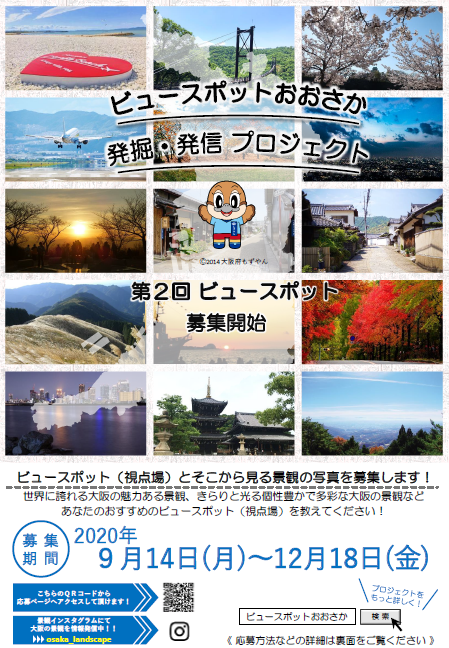 △ 募集チラシ
3
２．応募状況
（※１）応募数には、応募のあった府外物件（１件）を含む
（※２） 「都市景観ビジョン・大阪」における 大阪の主な景観上重要な要素 で分類
4
３．除外物件の整理
ビュースポットの要件等に合致していないことから、事務局で除外物件と整理したもの
４．選定対象外物件の整理
応募された視点場が、第１回募集で決定した28か所のビュースポットと同一であることから、事務局で選定対象外物件と整理したもの






　　⇒ 第１回選定スポットの関連情報として府ホームページに掲載する等、情報発信に活用
5
５．関係者への情報照会
部会での選定に先立ち、各委員から推薦のあったビュースポットについて、関係者へ情報発信を行う上での留意事項等を確認

　　（地元市町村への情報照会）





　　（ビュースポットの管理者等への確認）
6
■ 第２回ビュースポットおおさか選定の流れ
7
６．公表・情報発信にあたっての最終確認・情報収集
部会で選定いただいたビュースポット（20件程度）について、ビュースポットとして公表するにあたり安全性等に支障はないかを最終確認
併せて、ビュースポットを発信するにあたって参考となる情報を収集する。（必要に応じて、事務局が現地調査を行う。）
　　　（ビュースポットの公表にあたっての最終確認）






　　　（ビュースポットの発信にあたっての情報収集）
8